Презентація проекту
“Чи корисні добрива?”
Актуальність проекту
Недостатній зв’язок між набутими знаннями та їх використання у повсякденному житті
Мета проекту:
створити колективну   ілюстрацію ролі добрив в народному господарстві;

  сприяти формуванню власної позиції щодо місця добрив в повсякденному житті.
Завдання проекту
пошук інформації щодо застосування добрив в народному господарстві;
  дослідження поставлених завдань;
  узагальнення набутих знань з основних питань проекту.
Термін проекту
2 місяці.
  Учасники проекту:
 Цюрпіта Леся
 Заяць Юлія
 Дутчак Віталій
Шляхи реалізації
Дослідження питань:
Нітратні добрива,їх влив на ріст і розвиток рослин.
Фосфорні добрива.
Калійні добрива.
Нітрати,їх згубна дія на організм людини.
Очікувані результати
Підвищення інтересу до хімії.
Переконання у необхідності розумного використання добрив в сільському господарстві.
Розширення власного світогляду.
Добрива
1.Історична довідка.
2.Склад добрив.
3.Класифікація добрив.
4.Чи корисні добрива?
5.Добрива наші вороги.
Історична довідка
Добрива — органічні й неорганічні речовини, які застосовують для поліпшення умов живлення культурних рослин з метою підвищення врожаю й поліпшення його якості.
Вперше про мінеральні добрива люди почули у 1825 році, коли в німецьке місто Гамбург прибули торговці з чілійською селітрою.
Склад добрив
мінеральні добрива,
органічні добрива,
бактеріальні добрива,
зелені добрива
Класифікація
Азотне голодування
При цьому вповільнюється ріст рослини. Листки  й стебла стають ясно-зелені, потім жовтіють і відмирають. Листки дрібні, стебла тонкі й тендітні. Цвітіння спізнюється, бутони обсипають, плоди дрібні.
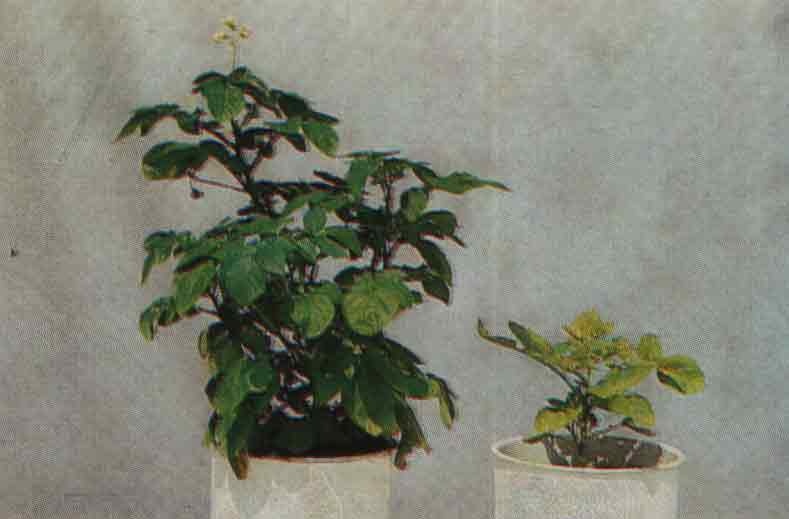 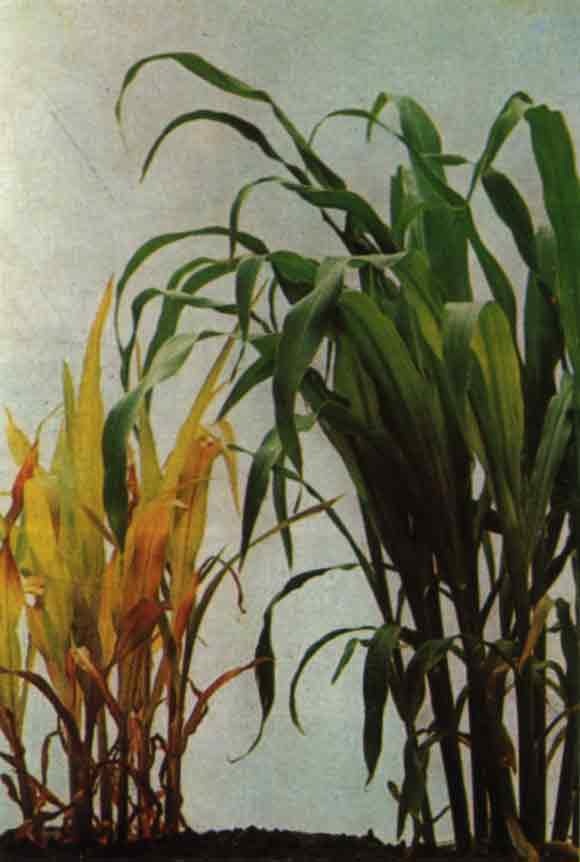 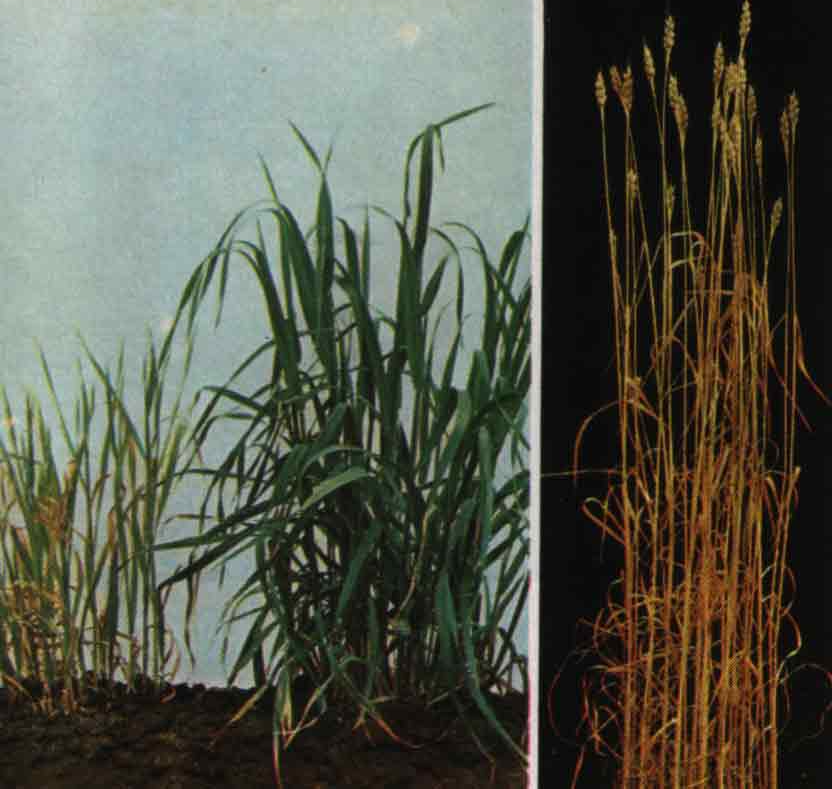 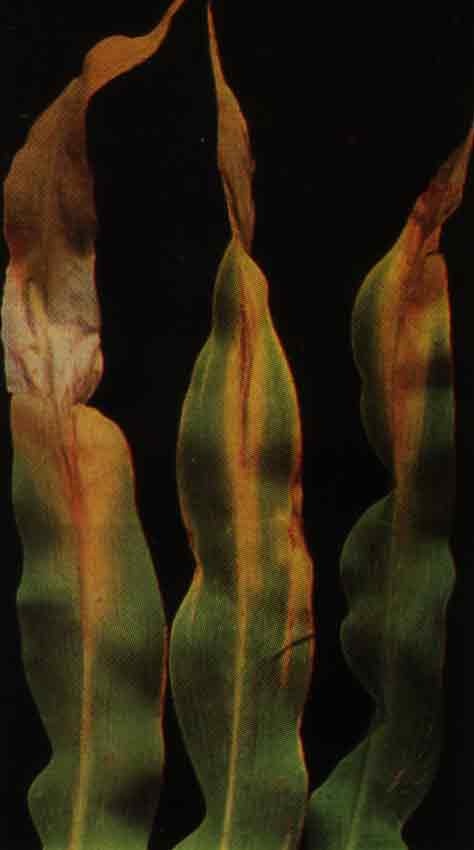 Фосфорне голодування
У рослини вповільнюється ріст, цвітіння, зав'язування плодів, дозрівання врожаю. Стебла тонкі, дерев'янисті, листки часто мають більш темне фарбування. На нижній стороні з'являється пурпурний відтінок, і вони швидко відмирають.
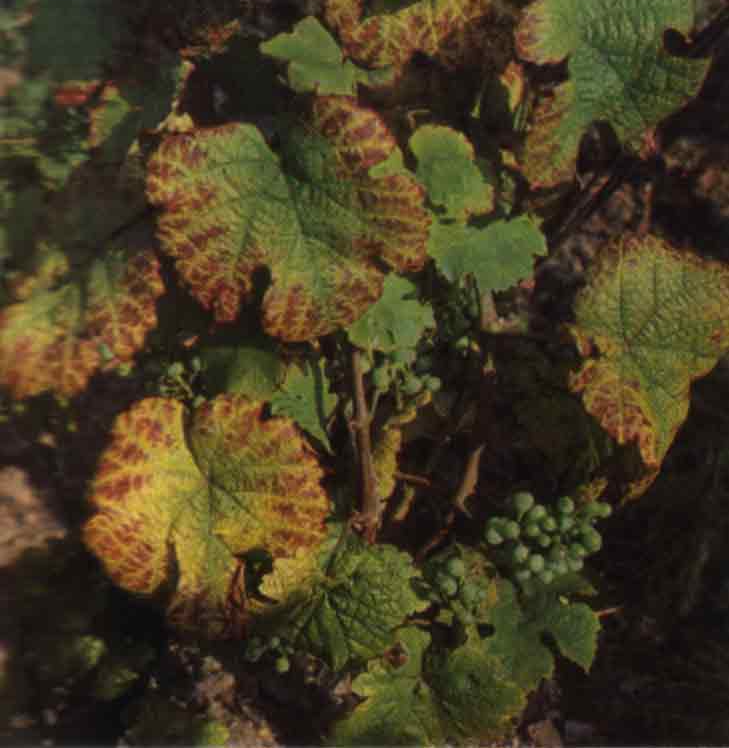 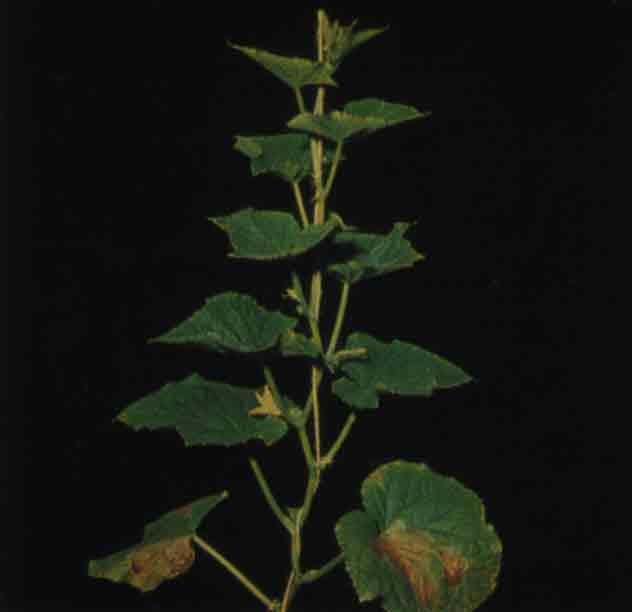 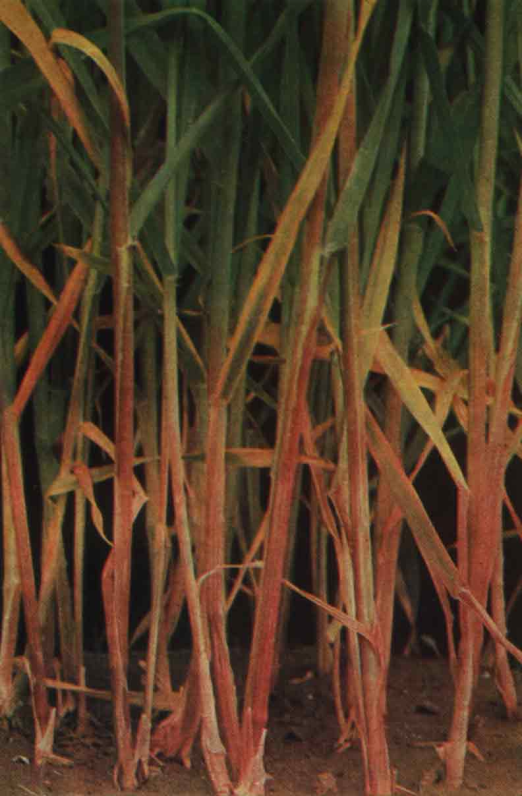 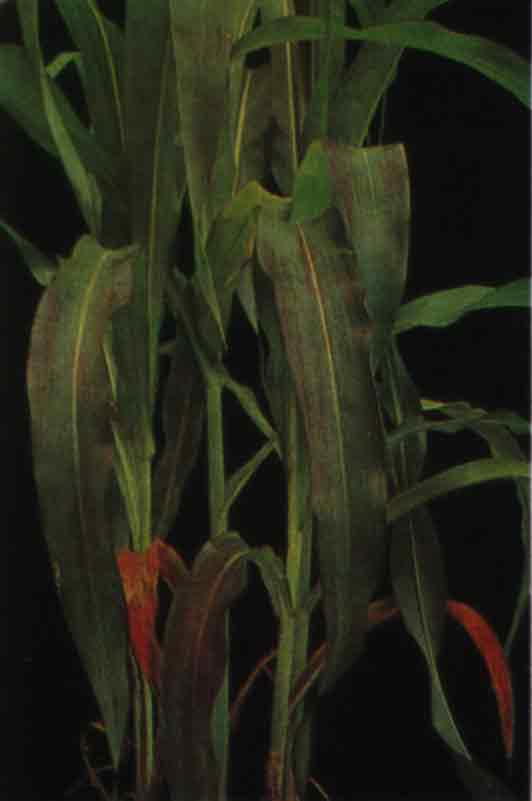 Калійне голодування
У рослини вповільнюється ріст. Листова пластинка між жилками стає блідою. Листки тендітні, зморшкуваті, краю їх закручуються догори, буріють і відмирають. Припиняється ріст междоузлий.
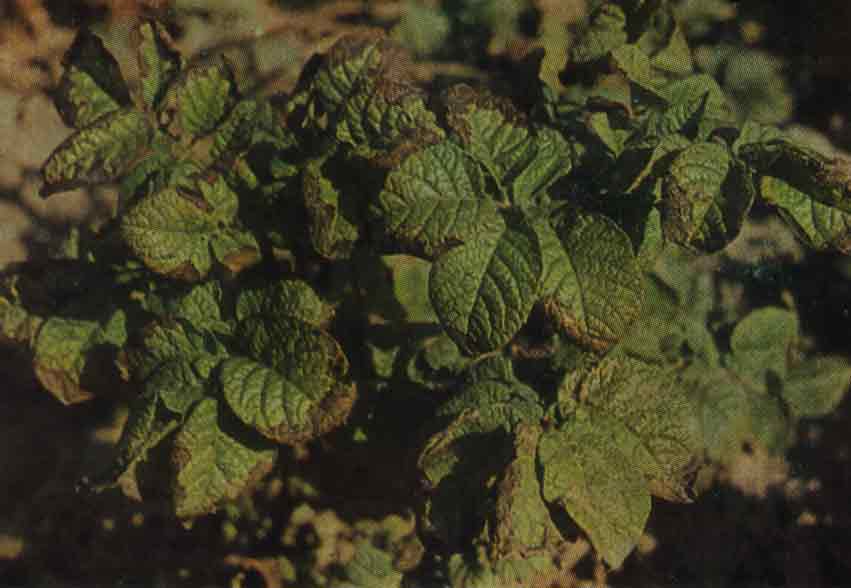 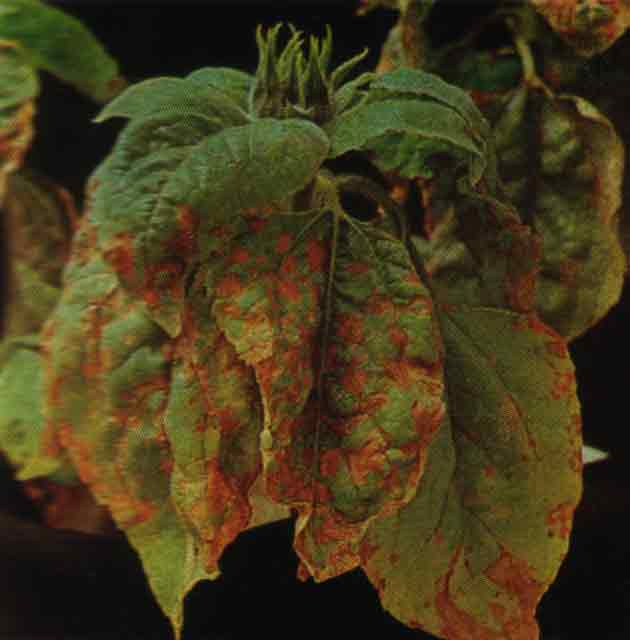 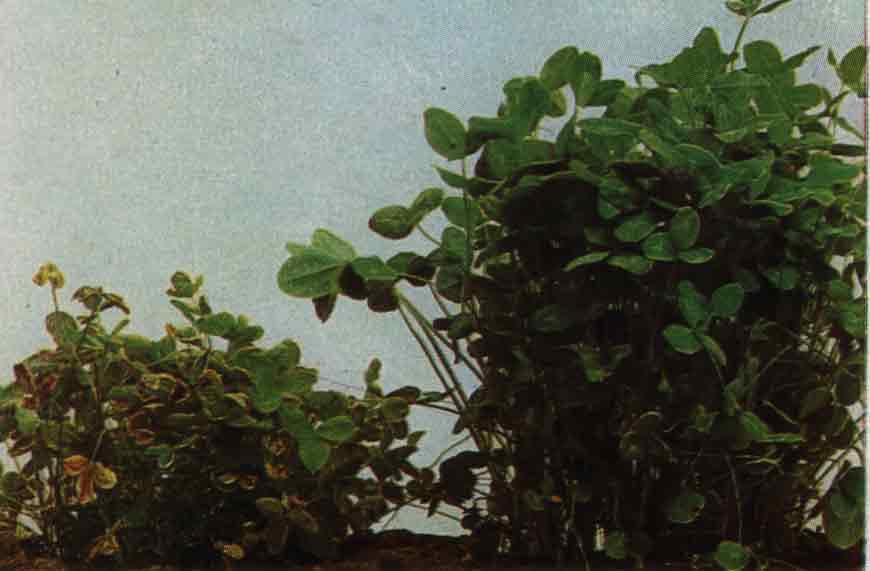 Пожовкле листя-ознака нестачі заліза в малині.
Фіолетовий колір в листках кукурудзи-ознака нестачі цинку.
Порівняння рослини
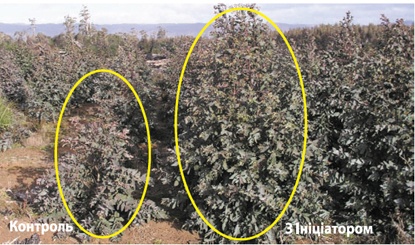 Рослина, яка росте без добрива.
Рослина, яку підживлювали добривом.
Надлишок добрив
Призводить до надмірного розвитку вегетативної маси,знижує стійкість рослин до несприятливих умов,грибних хвороб.
Надмірне підживлення
Надмірне підживлення
При надмірному внесені мінеральних добрив в рослинах відбувається накопичення нітратів.
80 % нітратів надходять до організму людини з харчовими продуктами рослинного походження.
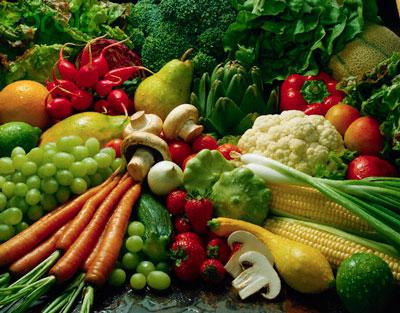 Для людини досить безпечною добовою дозою нітратів є 150-200 мг. Для дорослої людини гранично допустима добова доза становить 500 мг, а 600 - є токсичною.
Нітрити пов'язують гемоглобін крові, в результаті чого еритроцити втрачають здатність переносити кисень. Це порушує обмін речовин, дестабілізує нервову систему, послаблює захисні здібності організму. При регулярному їх надходженні організм втрачає йод.
Нітрити також сприяють виникненню пухлин шлунково-кишкового тракту і викликають розвиток шкідливих кишкових бактерій, які виробляють токсини, що може призвести до отруєння організму.
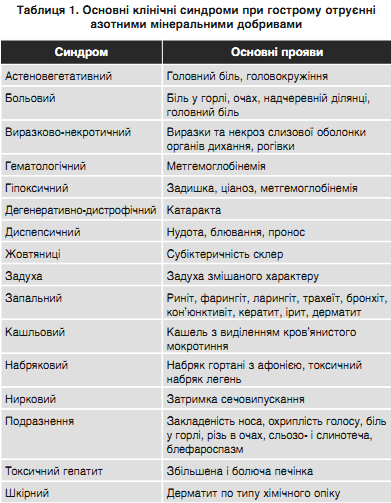 Запобіжні засоби, до яких потрібно вдаватися, аби уникнути отруєння нітратами:
1) дотримання правил агротехніки вирощування сільськогосподарських культур;
3) дотримання рекомендацій щодо зменшення вмісту нітратів у процесі приготування овочевих страв.
2) обмежене споживання овочевих культур, що виросли у теплицях;
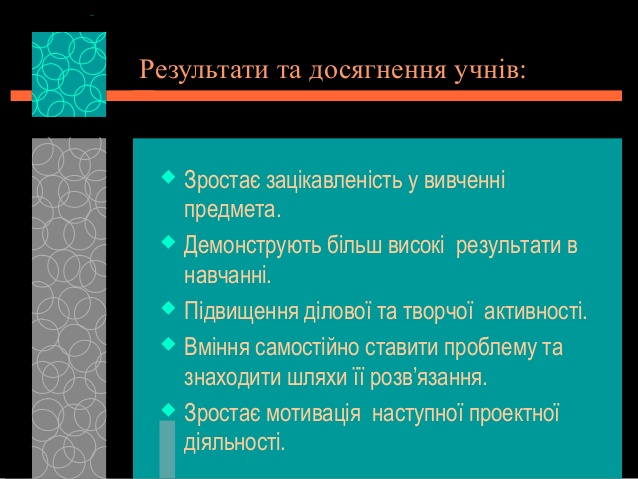 Тестова перевірка
I – рівень
Добрива – це :
А речовини,які підвищують врожайність;
Б речовини,які не впливають на врожайність ;
В речовини,які знижують врожайність
Є такі види добрив:


А  хлоридні;
Б  марганцеві;
В  мінеральні.
До органічних добрив належать:
А гній

Б аміачна селітра

В фосфоритне борошно.
II - рівень
Ознака калійного голодування
При цьому вповільнюється ріст рослини. Листки  й стебла стають ясно-зелені, потім жовтіють і відмирають. Листки дрібні, стебла тонкі й тендітні. Цвітіння спізнюється, бутони обсипають, плоди дрібні.




 При цьому вповільнюється ріст рослини. Листки  й стебла стають ясно-зелені, потім жовтіють і відмирають. Листки дрібні, стебла тонкі й тендітні. Цвітіння спізнюється, бутони обсипають, плоди дрібні.
А
Б
Яка речовина є найбільш цінною для сільського господарства як азотне добриво:
А  нітратна кислота;

Б  нітрат натрію;

В  аміак;

Г гідроксид натрію.
III - рівеньУстановіть відповідність між групою добривта впливом поживного елемента на рослину:
Вплив поживного елемента
        на рослину        
А необхідні для росту репродуктивних органів

Б прискорює фотосинтез, укріплює стебла злакових

збільшення зеленої маси речовин
Група добрив                 

1. Нітратні


2. Фосфатні


3. Калійні
Установіть відповідність між формулами і назвами мінеральних добрив:
Формула
Са(Н2РО4)2

NН4NО3

Са3(РО4)

  NН4Н2РО4
(NН4)2НРО4

 СаНРО4+Н2О
Назва
А фосфоритне борошно

Б Преципітат

В Подвійний суперфосфат

Г Амонійна селітра

Д Амофос
1
2
3
4
5
IV - рівень
Визначте хімічну формулу сполуки, що містить 27,06 % Натрію,16,47 % Нітрогену, 57,47 % Оксигену.